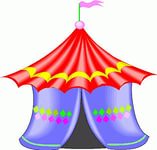 Письмо и развитие речи 2 класс.Практическое употребление имён собственных.
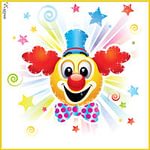 Учитель: Янина Татьяна Сергеевна.
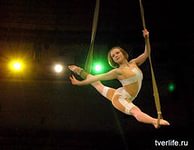 Загадка:Все глядят на серединуВ середине – волшебство: Там чудак зайчишку вынул Из кармана своего. Там под купол танцовщица Улетела, как синица. Там собачки танцевали... Вы, конечно, там бывали.
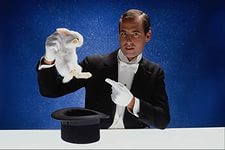 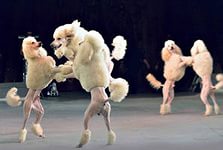 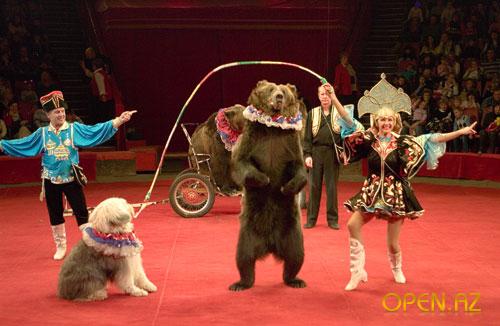 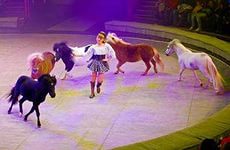 Вот помощники мои,Их как хочешь поверни.По дороге белой, гладкойСкачут пальцы, как лошадки.цок-цок-цок, цок-цок-цок,Скачет резвый табунок.
а с И у п М р о Я ы
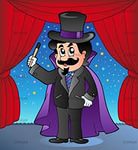 Дополни предложениеМоё имя ……….  .
Н
Е
В
Д
с
А
И
Л
Т
А
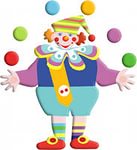 М
А
З
А
Р
А
Х
А
Н
Р
И
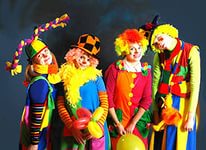 ФАМИЛИИСветловаДаниловЗахаровМаринина
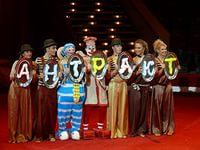 попугай 

слон

медведь

свинья
Хрюша

Потапыч

Кеша

Мотя
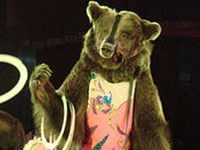 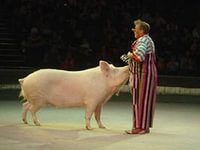 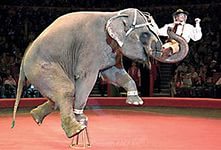 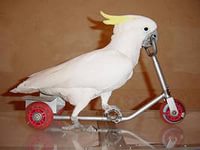 Работа в парахПёс Шарик поймал шарик.
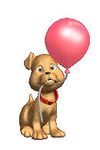 Проверка
1. Вера иванова
2. вера Иванова
3. Вера Иванова
Галя                 
Зина
Коля
Проверка
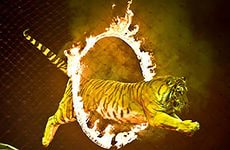 Смелый 
Дружок
Пушок
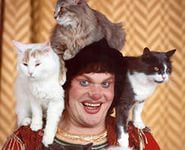 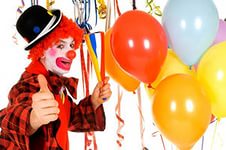 Молодцы!
Ссылки:http://susanin.udm.ru/upload/resize_cache/iblock/84c/469_1000_1/0512f0de-d0b9-42b5-a987-9683d5dd0677.jpghttp://sevelina.ru/images/uploads/2013/03/klown3.jpghttp://im0-tub-ru.yandex.net/i?id=ab638d62a1195c6c13d8d2a9859a089e-17-144&n=21http://im1-tub-ru.yandex.net/i?id=d9c55fca544631891b5dbd190b891760-25-144&n=21http://im3-tub-ru.yandex.net/i?id=dc03386738068910d983a46256417d4d-92-144&n=21http://im3-tub-ru.yandex.net/i?id=63bec3c011bedfd0c556c8deea659956-81-144&n=21http://im3-tub-ru.yandex.net/i?id=f2956c83baf488df2baaa62cd1d2462a-50-144&n=21http://im1-tub-ru.yandex.net/i?id=6bc51a26f4ac0de9ff6c4bb497ec1bfe-116-144&n=21